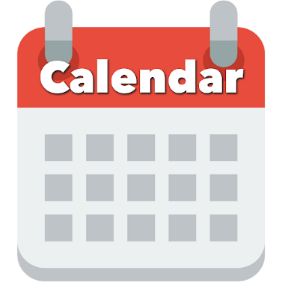 Today:
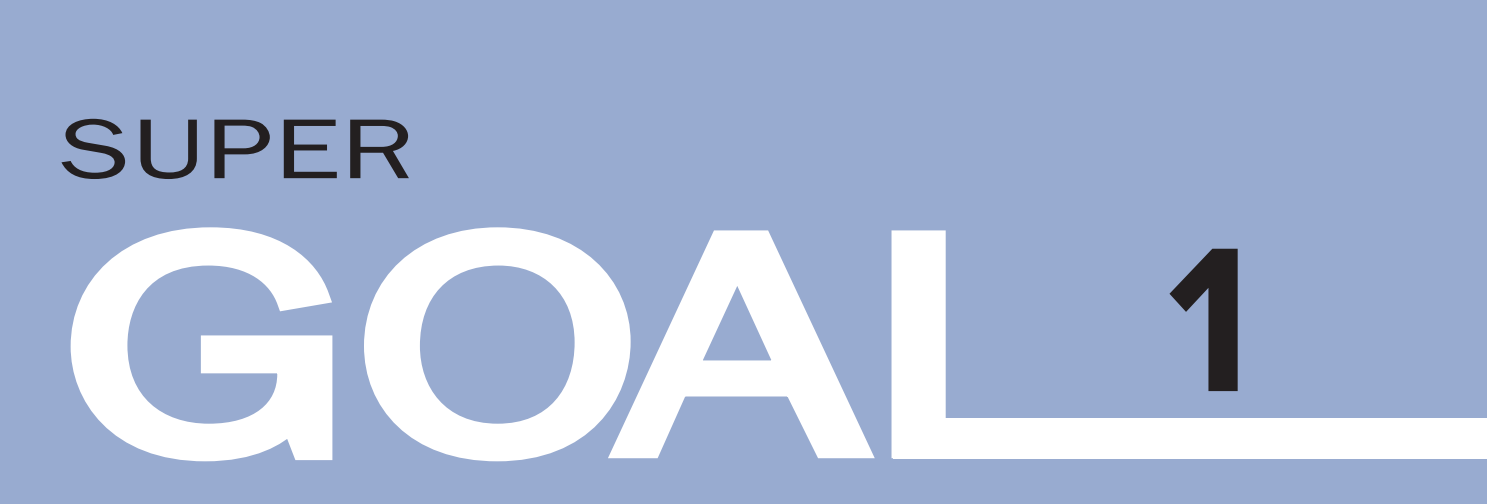 Date:
-      -
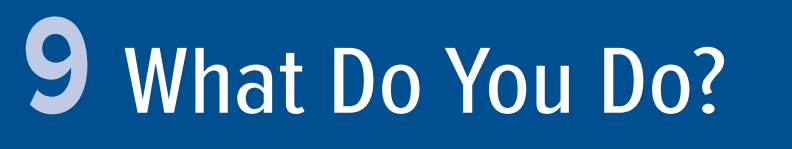 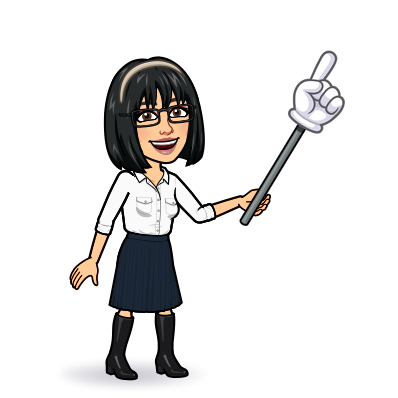 9 writing10 project11 form, meaning & function
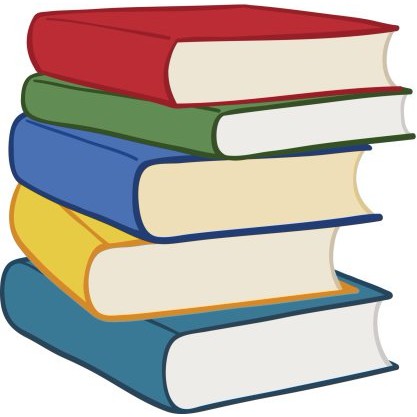 Page 78
By: Dalal Al-Juaid
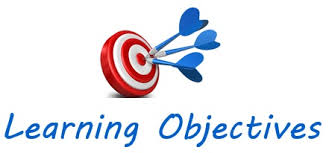 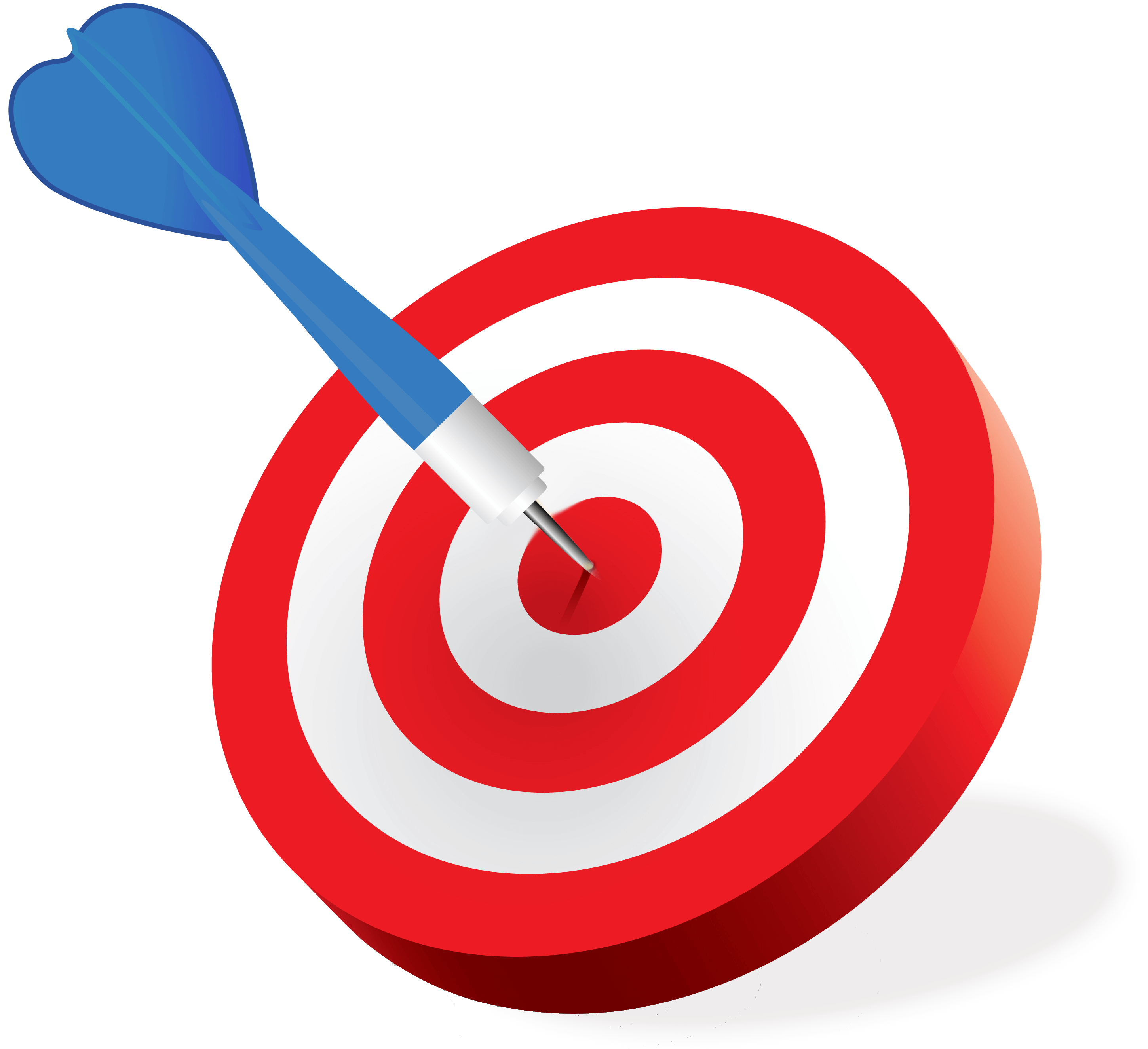 Use the question word (Why) to ask about reasons and explanations
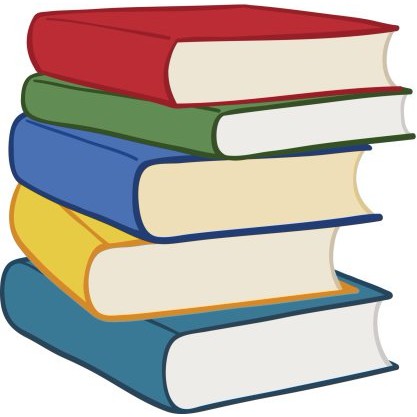 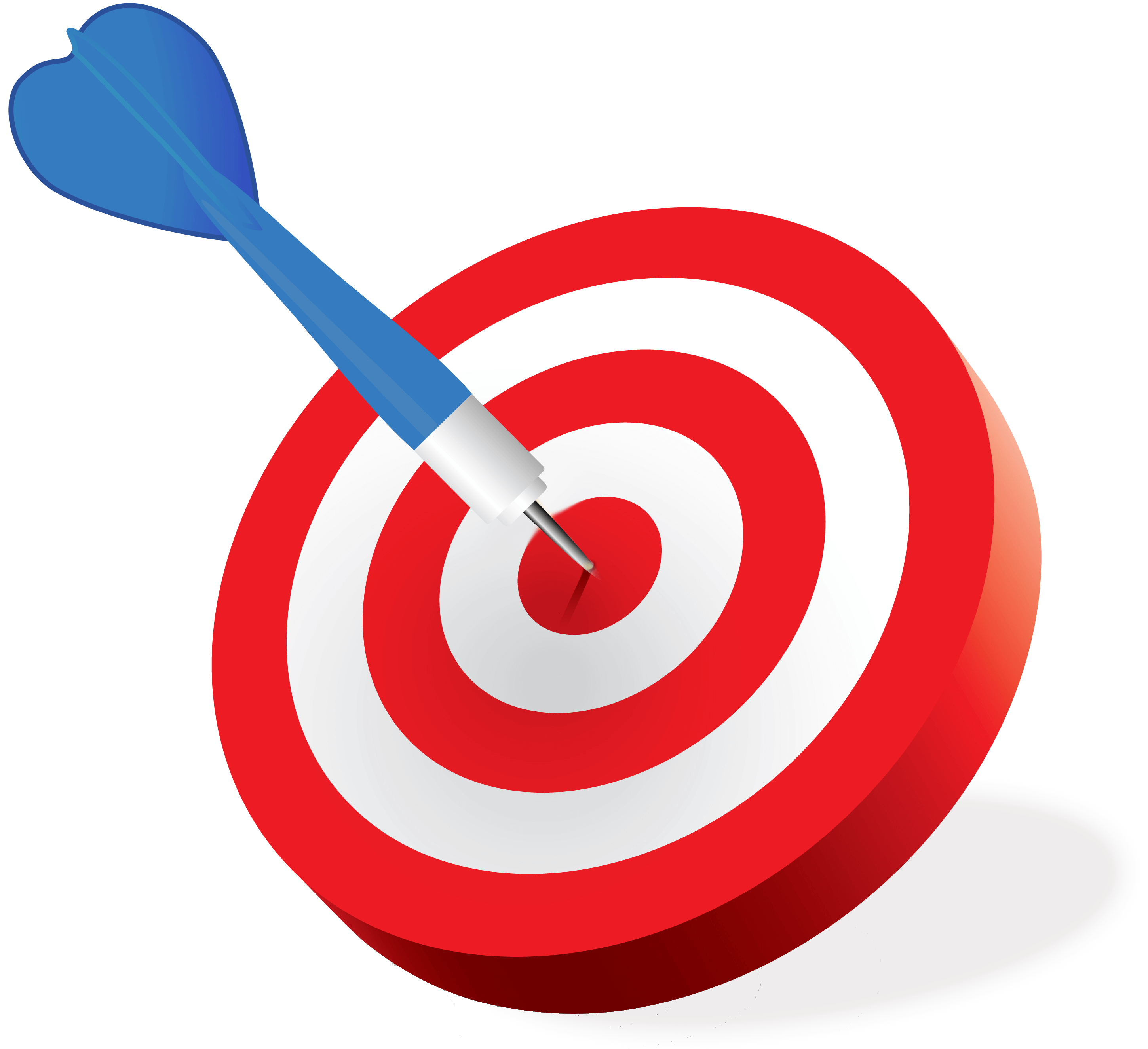 complete sentences with so or because
Warm up
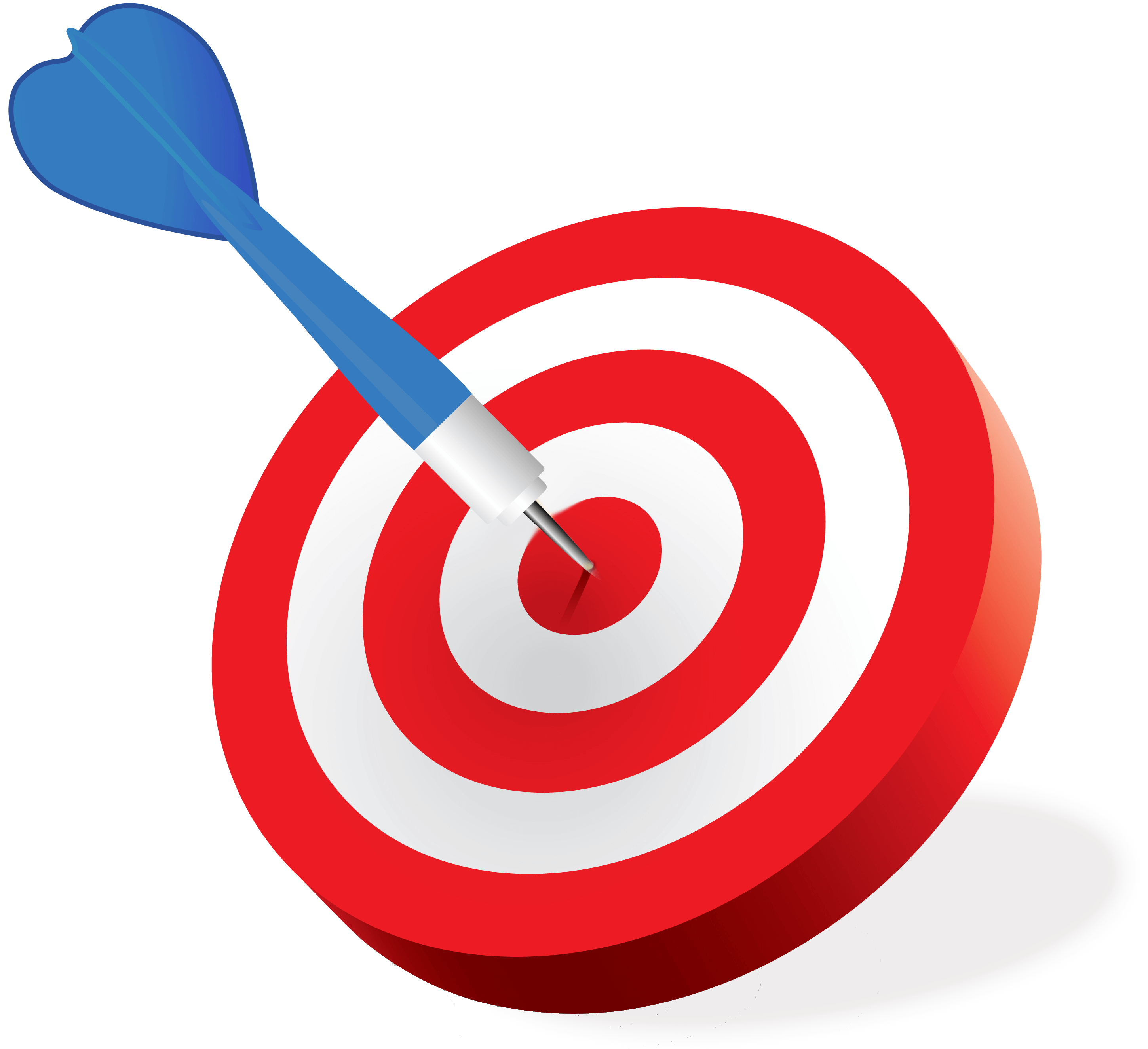 write about dream job
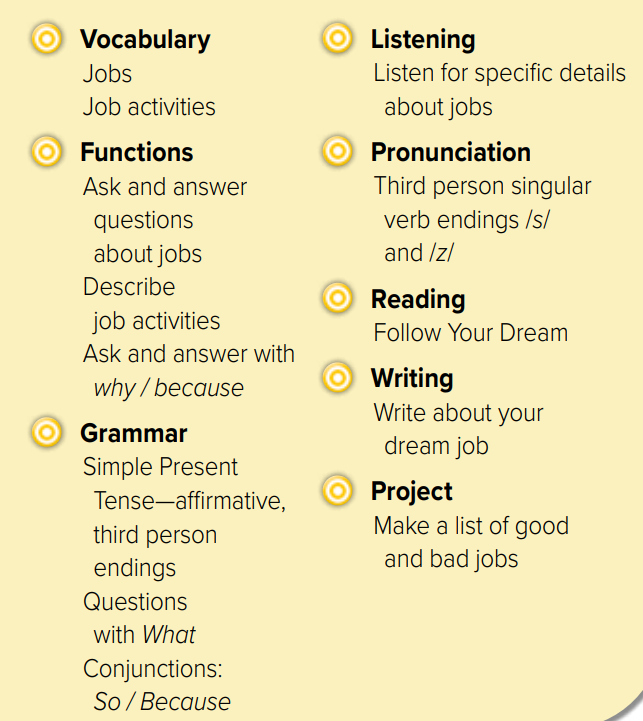 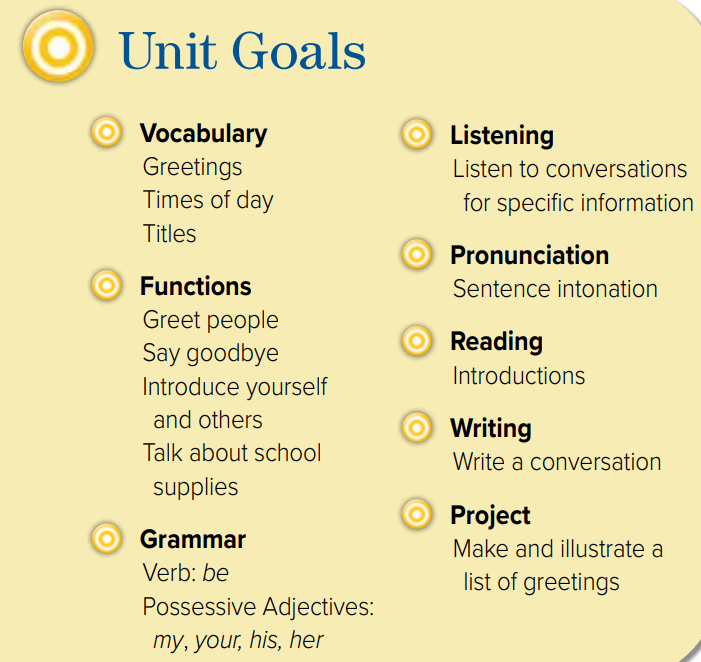 Revision
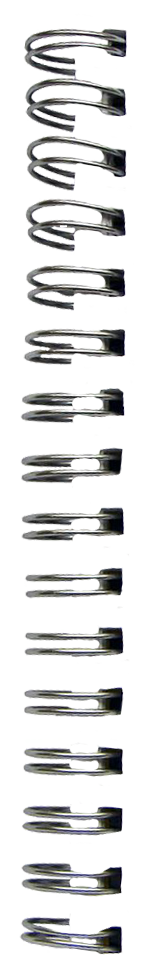 design clothes : ………
takes photo: ………
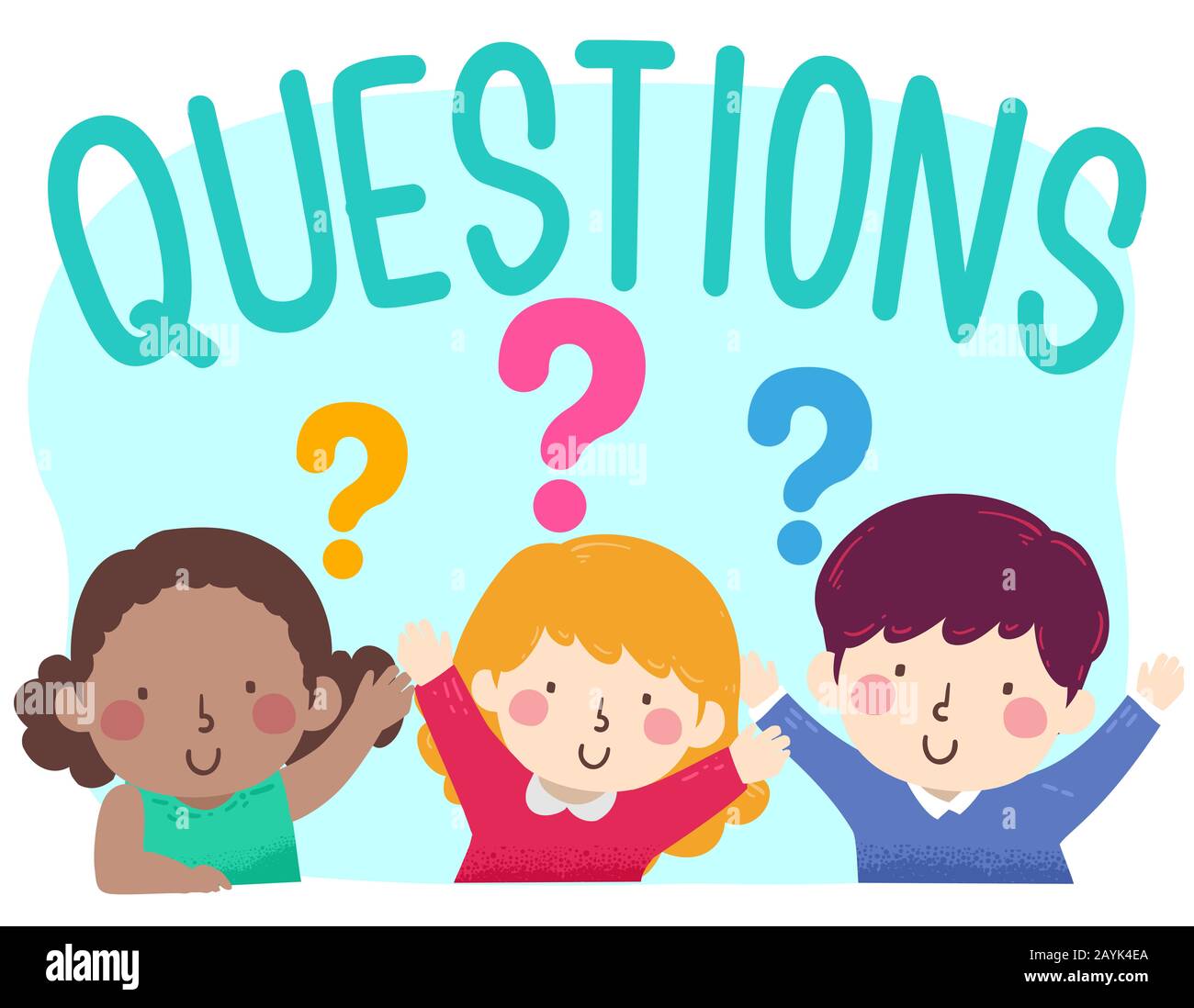 We read a book
She
reads a book
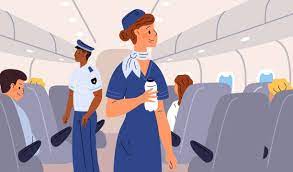 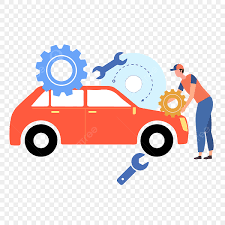 ….
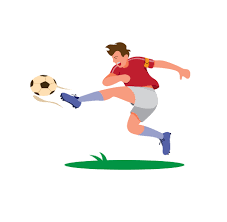 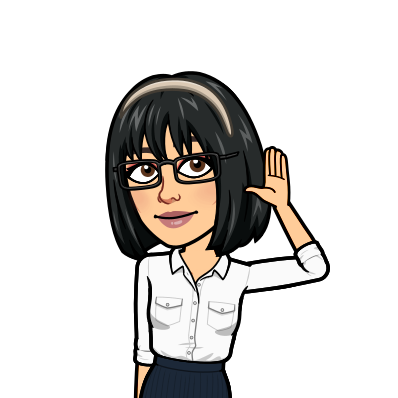 …..
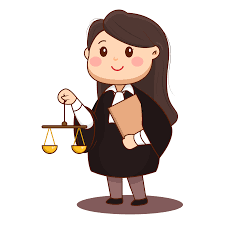 ….
……
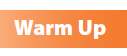 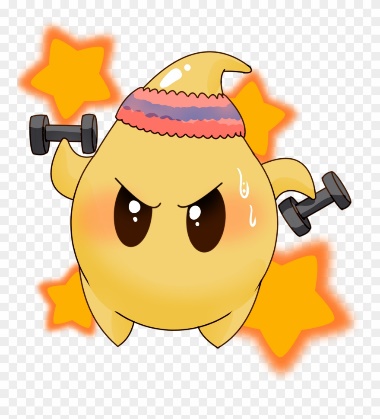 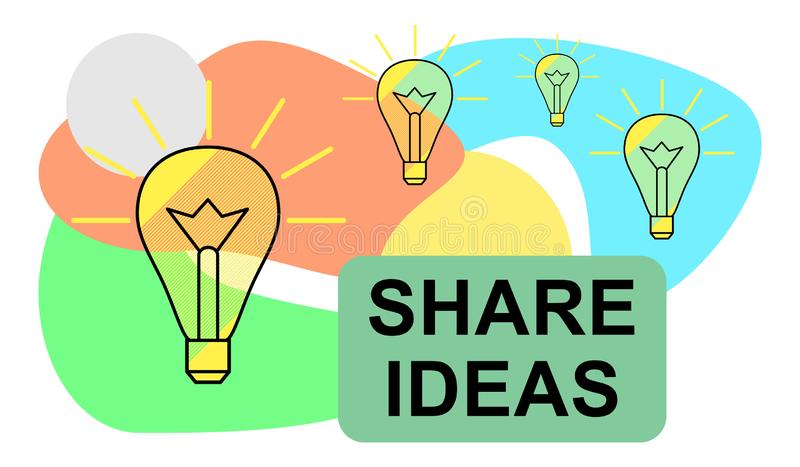 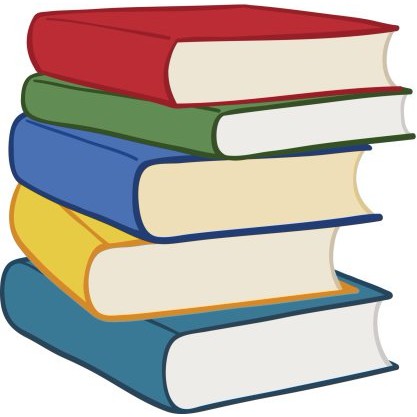 Warm up
Page 78
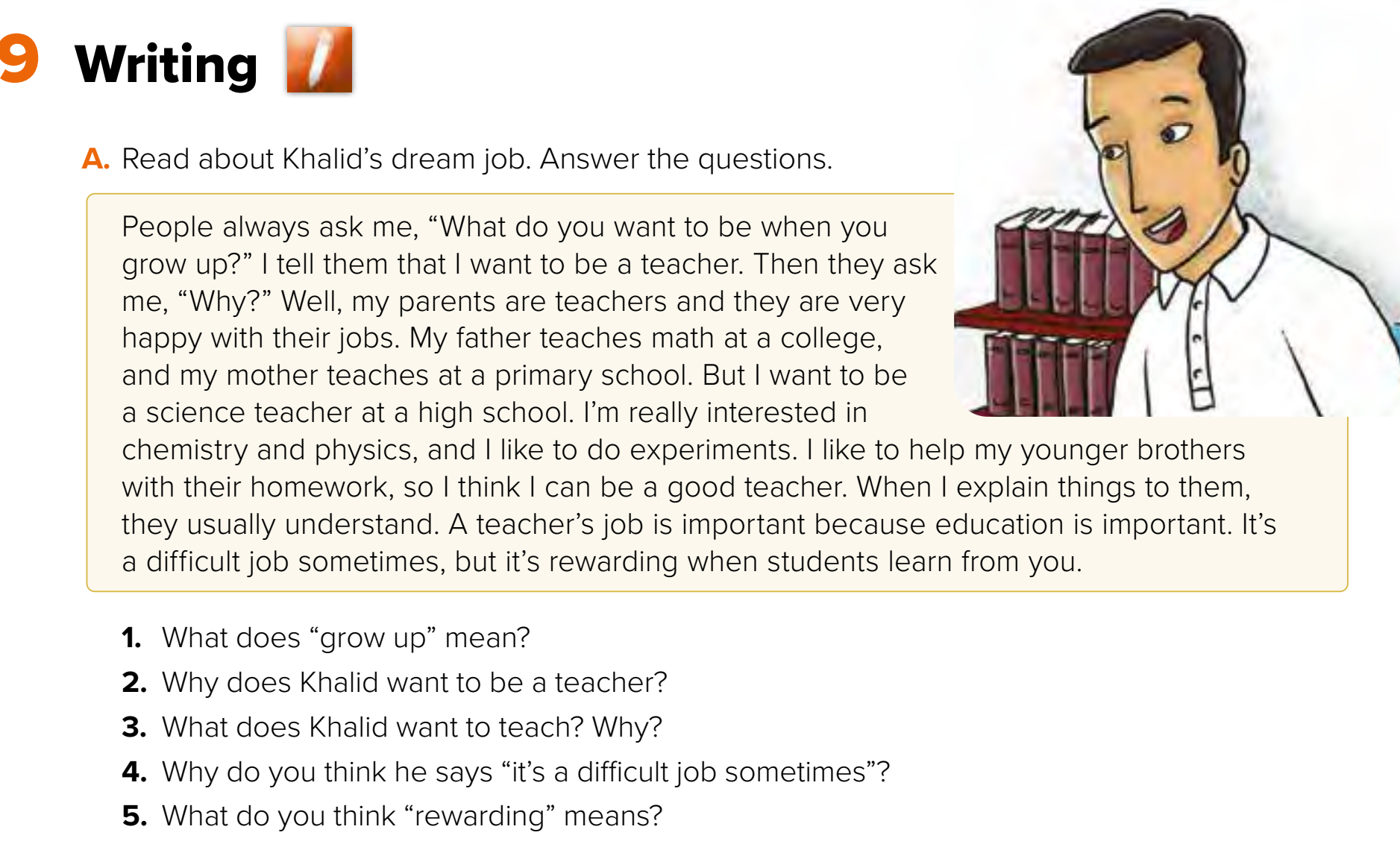 What’s his dream job?
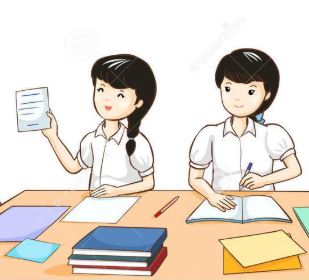 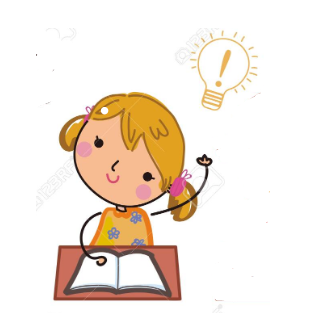 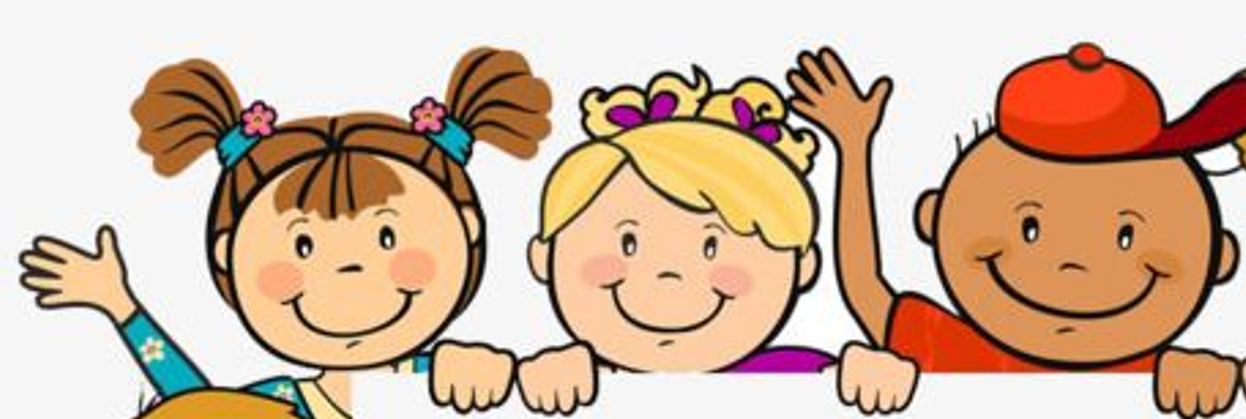 Think pair share
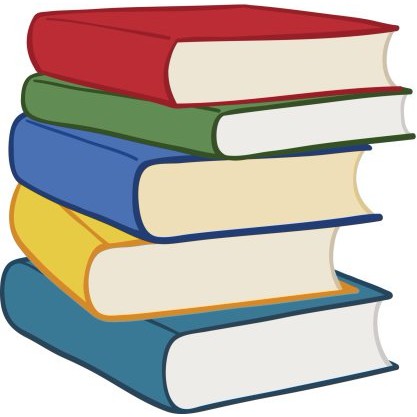 Warm up
become an adult
His parents are teachers
Science. Because he likes chemistry & physics
Satisfying - pleasing
H.W
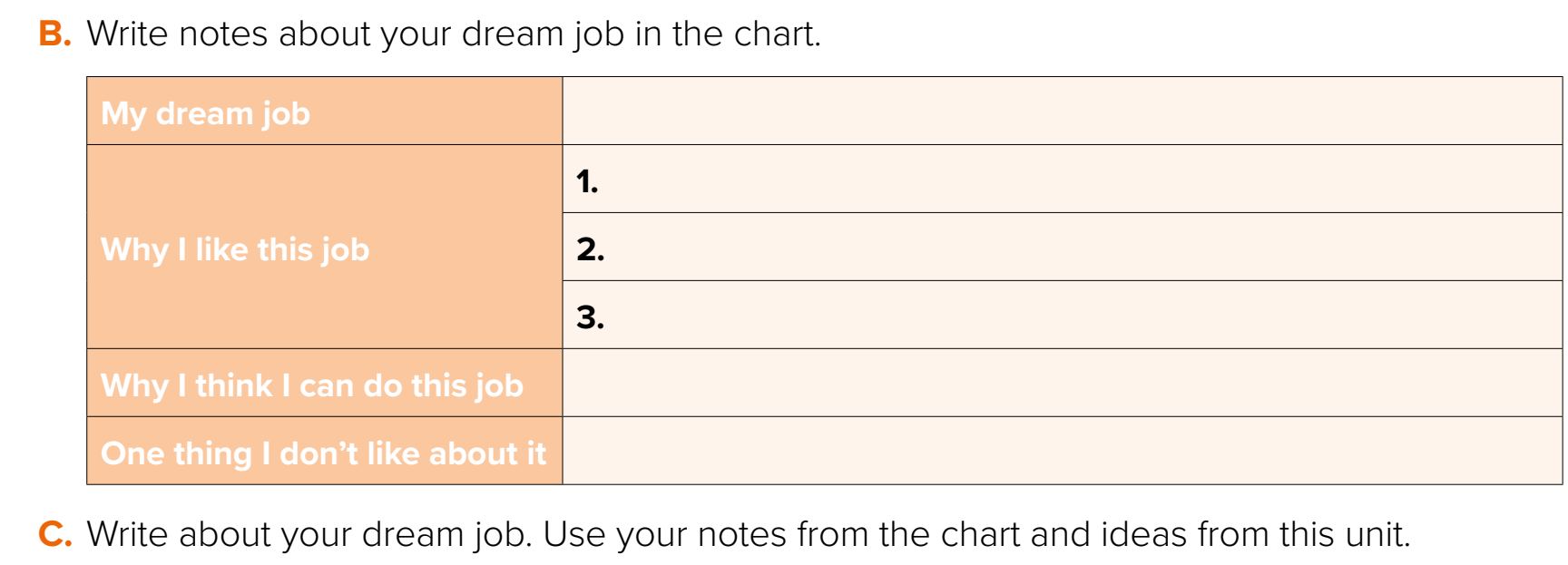 Page 78
doctor
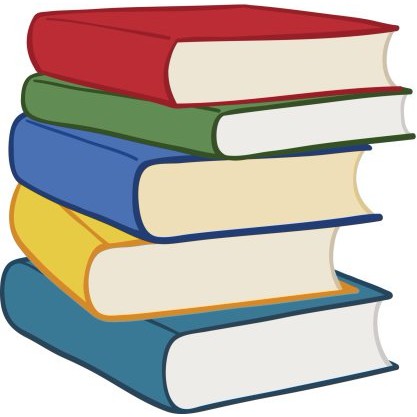 Warm up
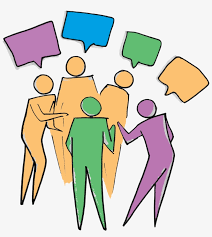 Talk in groups
H.W
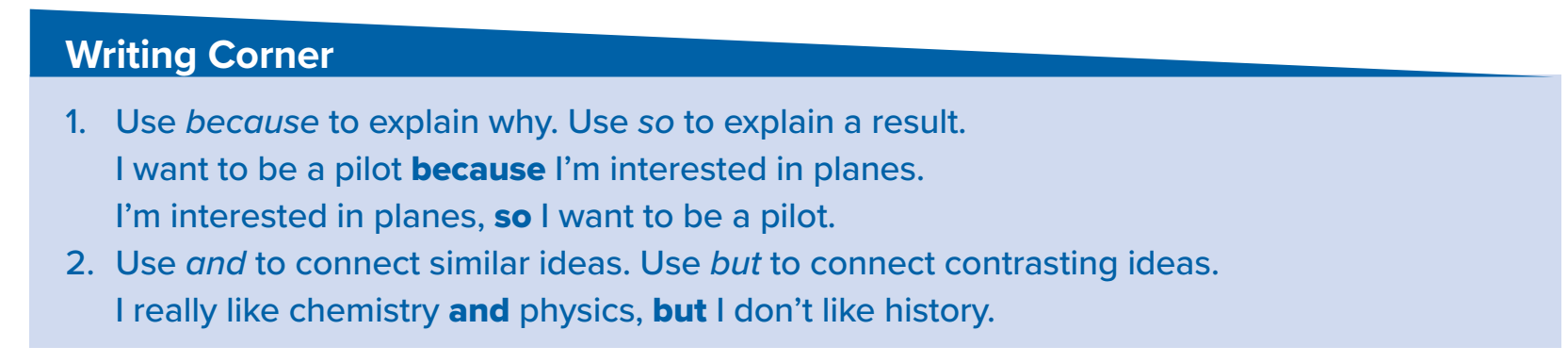 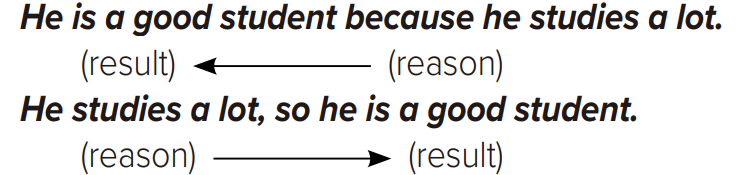 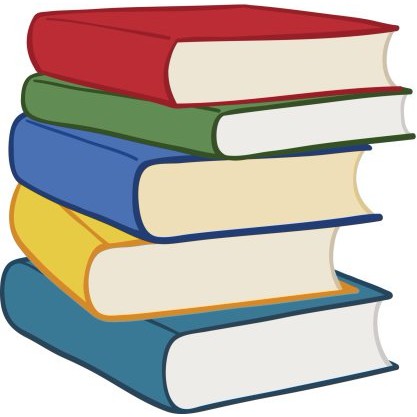 Warm up
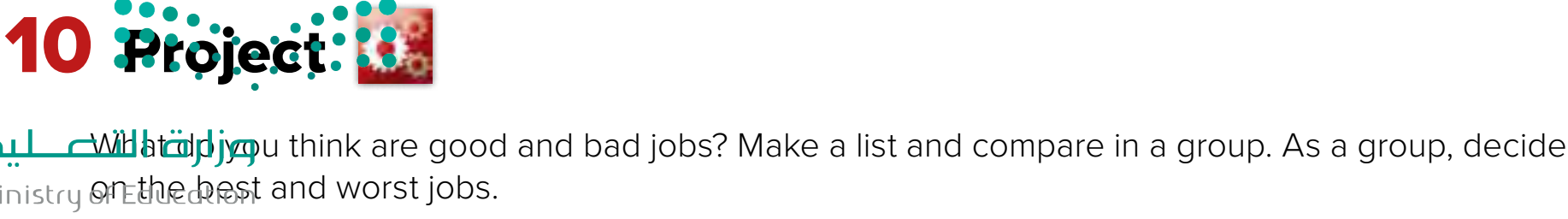 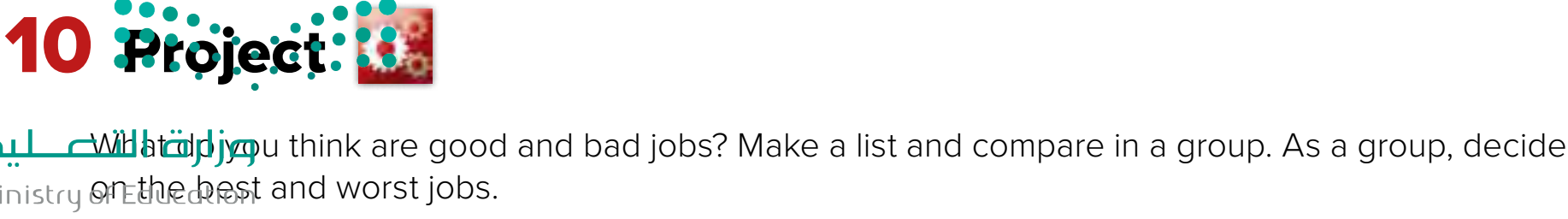 H.W
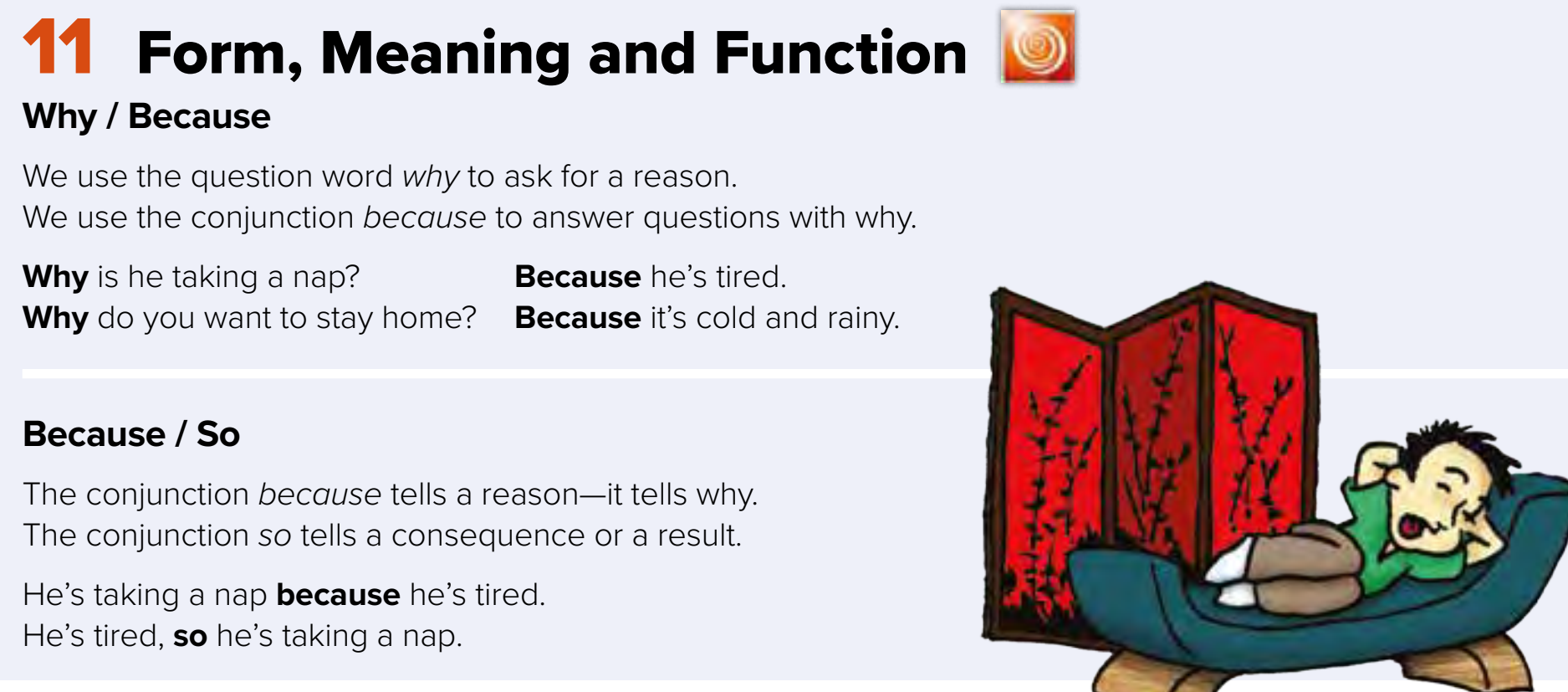 Page 79
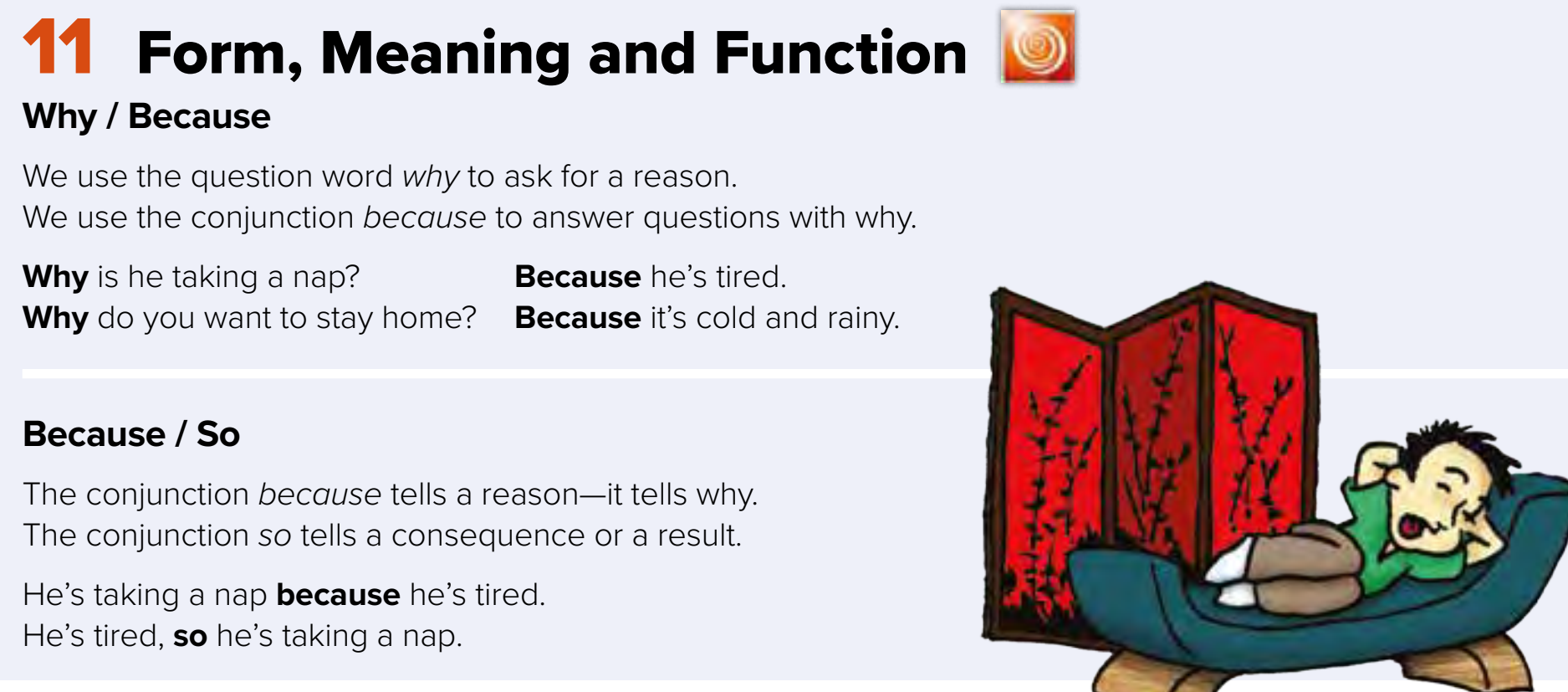 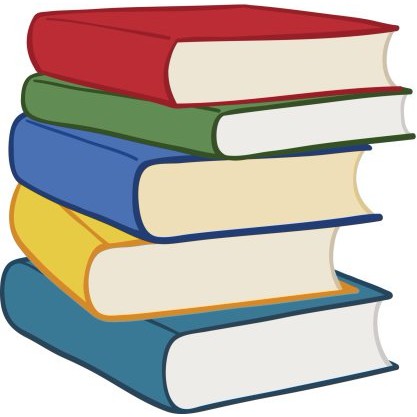 Warm up
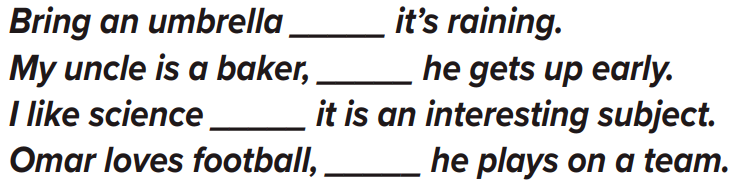 H.W
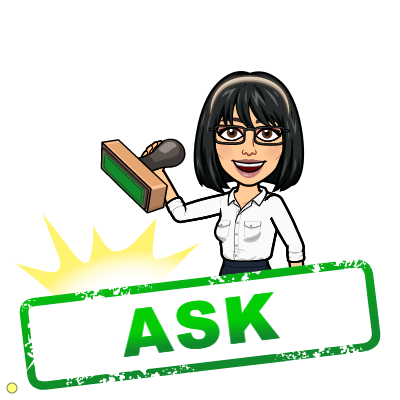 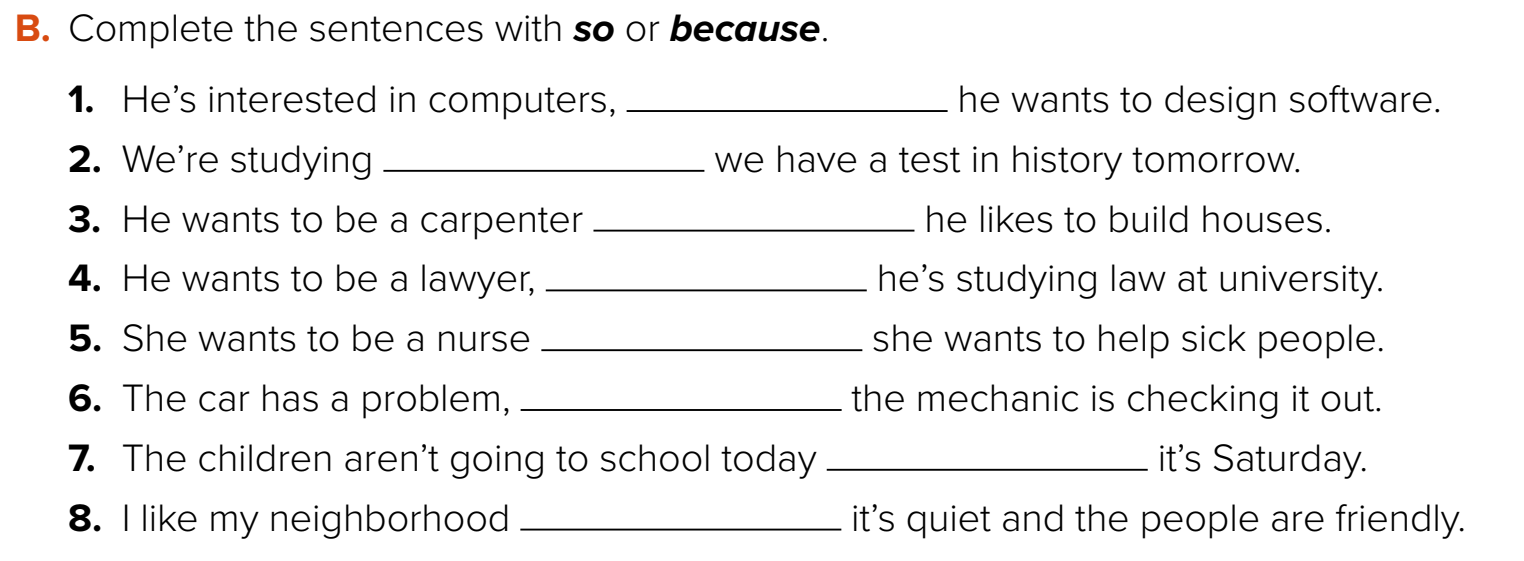 so
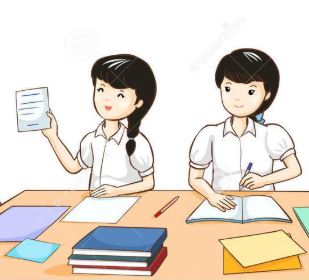 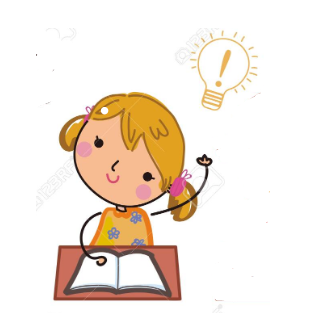 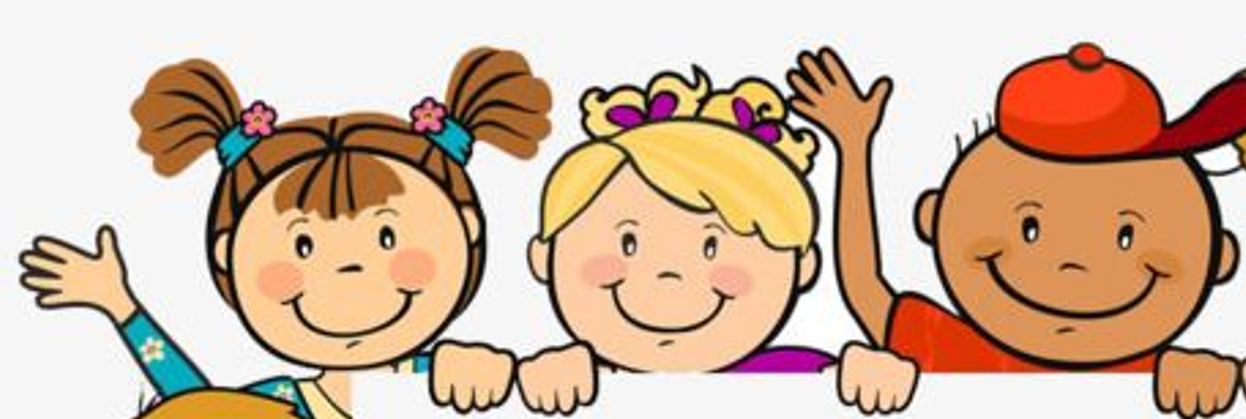 becuase
because
Think pair share
so
because
so
because
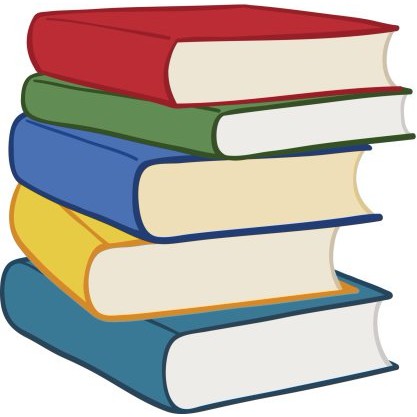 Warm up
because
H.W
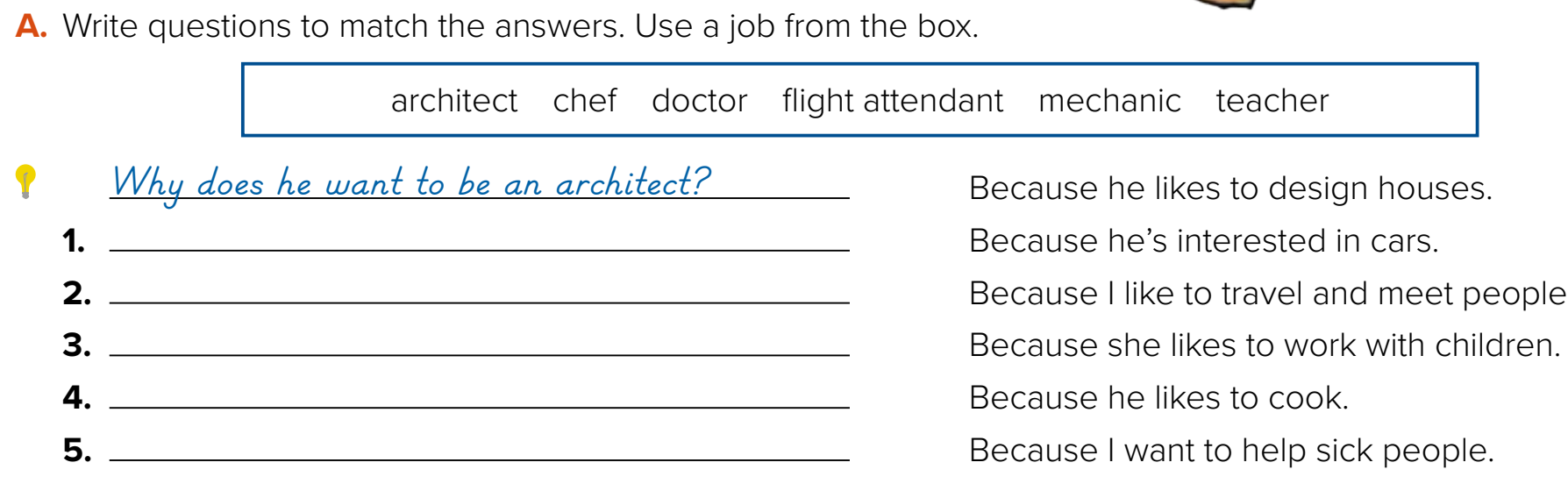 Why does he want to be a mechanic?
Why do you want to be a flight attendant?
Why does she want to be a teacher?
Why does he want to be a chef?
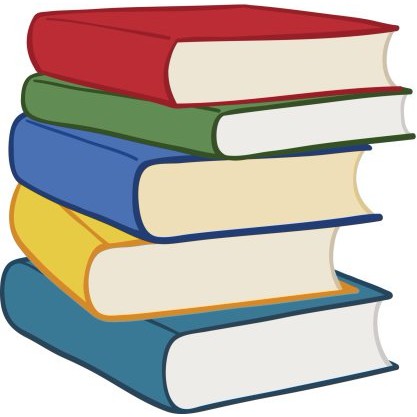 Warm up
Why do you want to be a doctor?
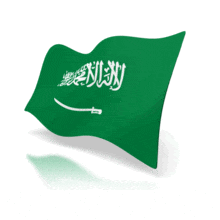 Why you have to keep your country from bad jobs?
H.W
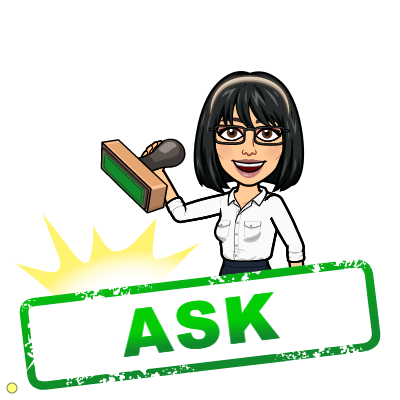 Write in your notebook
Like final test أسئلة للاختبار النهائي
Choose:
Mmmmmmm ………. mmmmmmm
( ssss – ssss – sssss)
Make a question
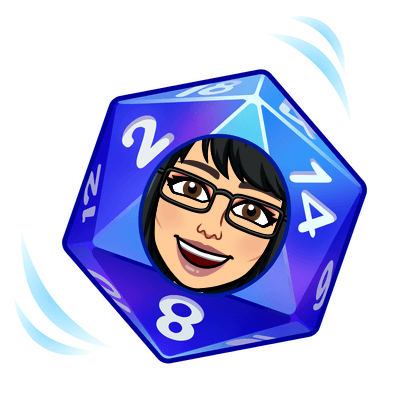 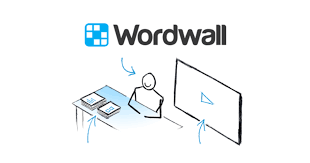 Lets play
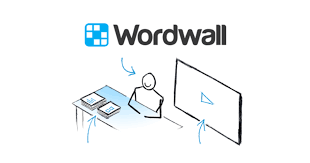 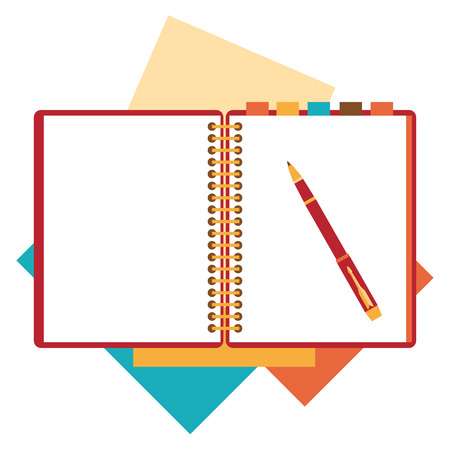 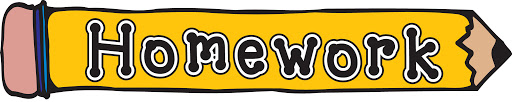 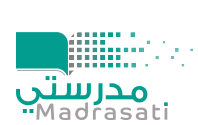 page 224 Ex(F)
for practice writing
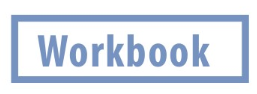 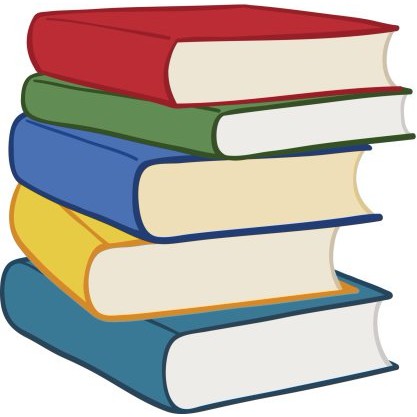 Warm up
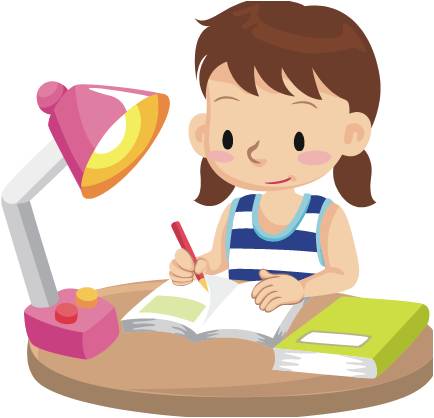 H.W
p.224
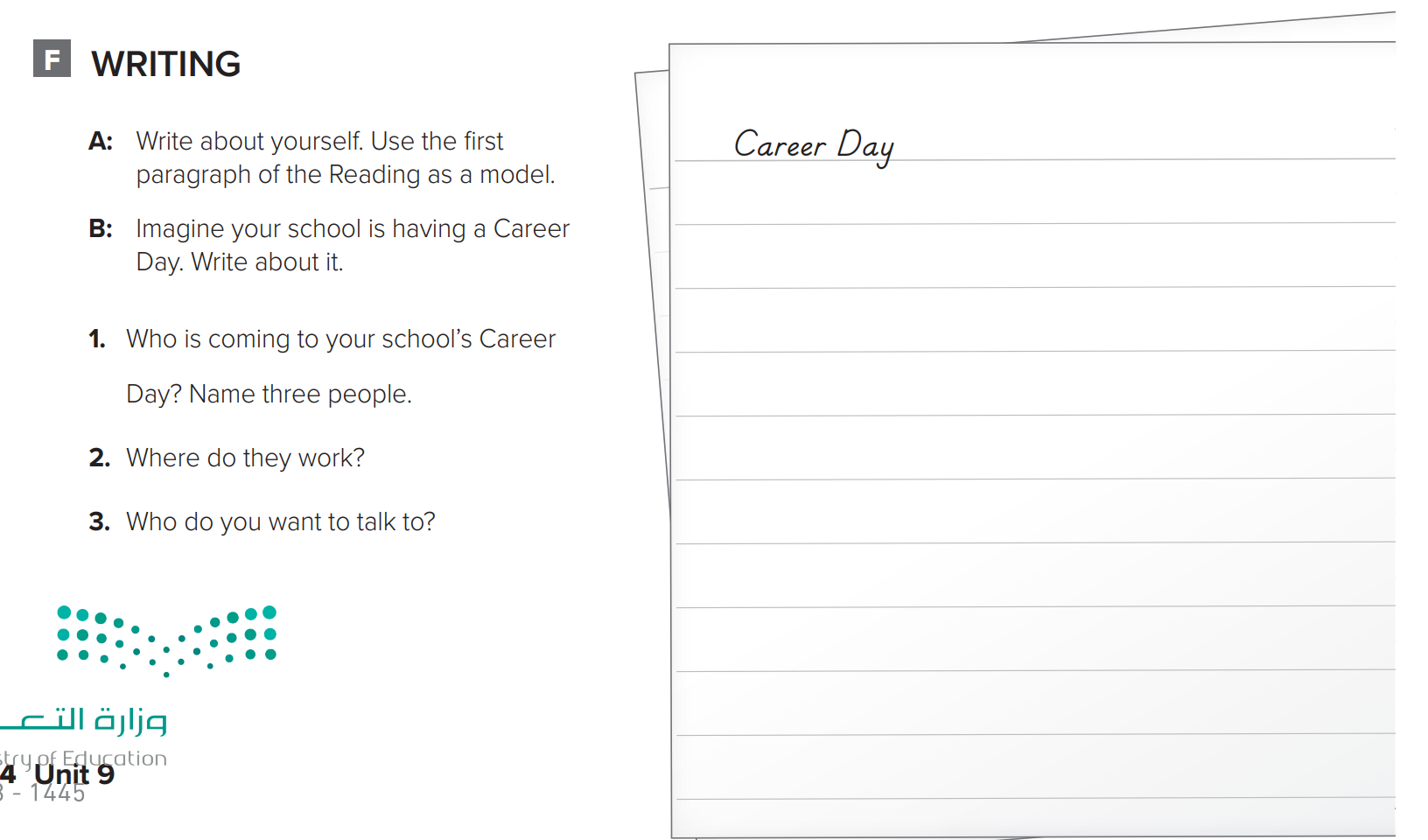 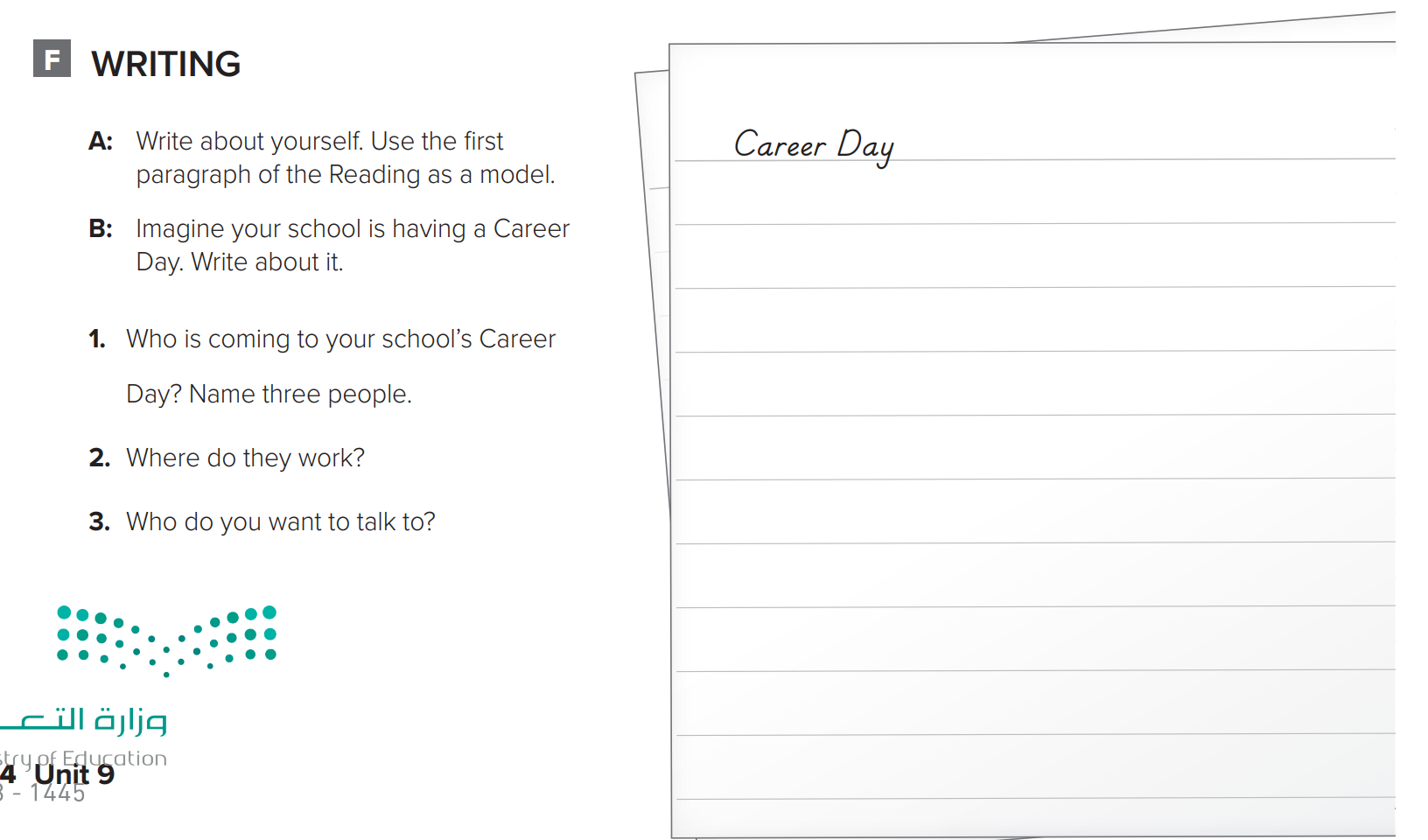 My school is having a Career Day. A lot of professionals are coming to school on that day. A chef is coming. A reporter and a designer are coming. The chef works at Roma’s Italian Restaurant. The reporter works at the TV station. The designer works for a computer company. I want to talk to the chef and the reporter.
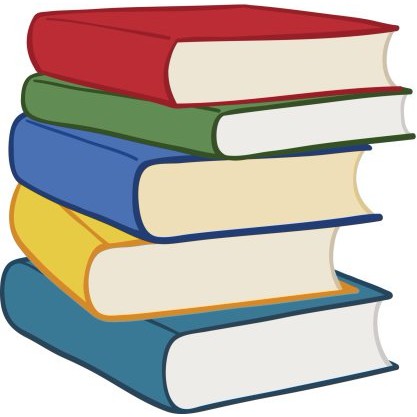 Warm up
H.W